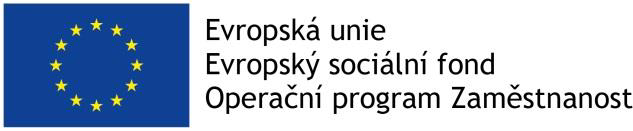 Workshop je pořádán v rámci projektu Systémová podpora sociální práce v obcích reg.č. CZ.03.2.63/0.0/0.0/15_017/0003527 financovaného z prostředků Evropského sociálního fondu prostřednictvím operačního programu zaměstnanost a státního rozpočtu české republikyS kým spolupracovat, když není s kým spolupracovat
7.února 2019, Hradec Králové
Bc. Miluše Vargová, Jilemnice
Kdy není s kým spolupracovat
Na území ORP chybí služba
Služba nechybí  - trvale naplněná kapacita zařízení
Nemotivovaný klient
Nespolupracující orgány
na území ORP chybí služba osobní asistence
Možnosti v Libereckém Kraji
Služba pro Seniory a zdravotně postižené v Semilech (pořadník, přednost mají klienti ORP Semily) – neuspěli jsme ani v jednom případě
 
Alternativa mimo území Libereckého kraje (dojezd pouze do sousedící obce)
Služba pro seniory a zdravotně postižené ve Staré Pace (pořadník, přednost mají klienti ze staré paky)- neuspěli jsme
Služba pro Seniory v Nové Pace (pořadník, přednost mají klienti z ORP Nová Paka) - neuspěli jsme
na území ORP chybí služba noclehárna
Možnosti v Libereckém Kraji
Noclehárna v Jablonci nad Nisou ( 60 km, 85 Kč ) – klienti odmítají kvůli vzdálenosti
Nyní Alternativa mimo Liberecký Kraj  (cca od pol. roku 2018)
Noclehárna ve Vrchlabí (10 km, 24 Kč) – podařilo se ubytování 2 klientů
na území ORP je nedostatečná kapacita odlehčovací služby
Možnosti v libereckém kraji 
Domov pro seniory v Semilech (24 km)(přednost mají klienti ORP Semily)
podařilo se umístění 1 klienta v r. 2017
Možnosti mimo Liberecký Kraj  
Domov pro seniory ve Vrchlabí (10 km)(přednost mají klienti z Vrchlabska)
na území ORP není služba Denní centrum pro seniory
Služba pro zdravotně postižené v Semilech– tato služba byla pro nedostatek zájmu zrušena
Alternativa byla nalezena mimo Liberecký kraj  
Služba pro zdravotně postižené v Nové Pace (přednost mají vlastní klienti)
podařilo se umístění 1 klienta v r. 2017 (14 km)
Služba pro zdravotně postižené  ve Dvoře Králové (přednost mají klienti ze Dvora Králové a okolí)(30 km)
Chybí služba DZR – alternativa psychiatrická nemocnice, ldn
Senior s psychiatrickou diagnózou – nemoc neumožňuje, aby klient setrval v současném bydlení – ohrožení sebe i okolí, neschopnost se postarat o svoji osobu, odmítání poskytování služeb, odmítání rodinných příslušníků
Překážky k umístění – lékaři zpravidla odmítají potvrdit, že zdravotní stav klienta si žádá podporu opatrovníka, od podání podnětu k rozhodnutí soudu uplyne i 10 měsíců, lůžka na oddělení DZR stále naplněny
Chybí služba DZR – alternativa pobyt v nemocnice následné péče nebo nemocnici
Zdravotní stav klienta neumožňuje, aby nadále setrvával ve svém nevyhovujícím bydlení, popřípadě na ulici, není schopen dodržovat osobní hygienu, počínající demence ….. 
Překážky k umístění  - Invalidní důchodce bez nároku na výplatu důchodu = Nízkopříjmový zájemce o poskytnutí sociální služby, závislosti, špatné hygienické návyky, nízký věk, 
Chybí alternativa k DZR - zařízení typu pobytového typu, pro klienty  v produktivním věku a se závislostí
klient s nízkou motivacíkazuistika i
osamělý muž středního věku, alkoholik, zadlužený, bez domova, s rodinou se dlouhodobě nestýkají (pokud nějakou mají)
invalidita bez nároku na výplatu důchodu nebo odchod do důchodu bez nároku na výplatu
neadekvátní bydlení (ubytovna)
bez motivace 
bydlí na ubytovně – nájemné hrazeno přímo z ÚP čr na účet ubytovatele
pobírají příspěvek na živobytí 
pokud by se rozhodli, že budou splácet dluh např. 200 Kč – nelze dávka není určena ke splácení dluhu, proto by se jim dávka okamžitě snížila, pokud by si příležitostně přivydělali, např. na nové boty, nelze - dávka se o tuto částku okamžitě sníží
Systém klienta nepodporuje v aktivitě
klient s nízkou motivací kazuistika II
KLIENTKA JE  samoživitelka se dvěma dětmi – otec staršího NEHRADÍ VÝŽIVNÉ, U MLADŠÍHO MATKA OTCE NEUVEDLA
NA OBĚ DĚTI KLIENTKA POBÍRÁ PŘÍSPĚVKY NA PÉČI
Nyní očekává narození dalšího potomka, opět nezná otce dítěte
NA DÁVKÁCH KLIENTKA DOSTÁVÁ CCA 23000 KČ
 nikomu nemusí zodpovídat za hospodaření s nimi, I KDYŽ TO ZJEVNĚ NEZVLÁDÁ 
Systém klientku nenutí k vlastní odpovědnosti , je ochotná jen přijímat a nárokovat a zatím jí to prochází
(ne)spolupráce s ÚP čr
zkušenosti:
Žádost o MOP není zaevidována pokud chybí jakýkoliv doklad
Není rozhodováno okamžitě, úp ČR hledá důvody proč mop neposkytnout, odůvodněné argumenty jsou zpochybňovány, někdy tak dlouho až klient od žádosti raději odstoupí
velkou roli hraje zaujatost, antipatie 
Požadují potvrzení nesouvisející s žádostí o mop
Neposkytují poradenství ve prospěch klienta - ozp
shrnutí
ORP se nachází na rozmezí dvou krajů – Libereckého a Královéhradeckého – výhodou je možnost přeshraniční spolupráce
z velké části se jedná o horský terén, zejména v zimních měsících špatně dostupný – nedocenitelná sousedská pomoc
Velká dojezdovost tzn. větší náklady , služba pro méně klientů – služby se brání, neboť obce ani kraj ztráty způsobené dlouhými vzdálenostmi za  klienty v odlehlých místech nechtějí hradit
systémově chybí zařízení s nižším standardem, kde by se i klient celoživotně na ubytovně, na ulici cítil dobře
Nedostatek nebo chybějící služba mají pro nás i pozitivní důsledky
- příležitost pro sousedskou výpomoc
- kreativitu sociální práce
- vážíme si každé pomoci, kterou lze pro klienty využít – úžasná spolupráce s Oblastní charitou Jilemnice
- vstoupili jsme do projektu, který nám přinesl 2 nová pracovní místa a tím se naskytl  prostor pro bližší kontakt s obcemi i službami, možnost častěji pracovat v terénu, možnost supervize
nezbývá než zajišťovat služby  na základě znalosti místních poměrů, sousedské pomoci a charitní činnosti.Děkuji za pozornost